Aging Infrastructure: Budget and Insurance Implications
=
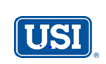 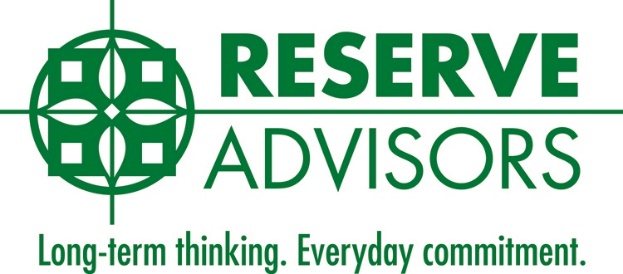 [Speaker Notes: Breaking Point: Aging Infrastructures
The Surfside tragedy has created a lot of attention around the need to plan for aging infrastructure. CAI's Foundation for Community Association Research (FCAR) identified the need for and lack of awareness around the subject in 2020. We discuss this very important and timely topic, what it means, and how it impacts community associations.1. Proper planning: prepare an association to rethink how to budget for hidden infrastructure costs2. Realistic Reserve Study scope of work and how to supplement it3. Who has the obligation to pay for deferred maintenance and hidden damage]
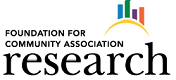 Mission: provide authoritative research and analysis on community association trends, issues, and operations. Our mission is to foster successful and sustainable communities.
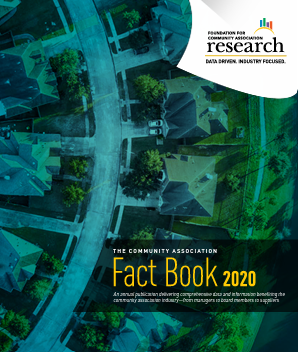 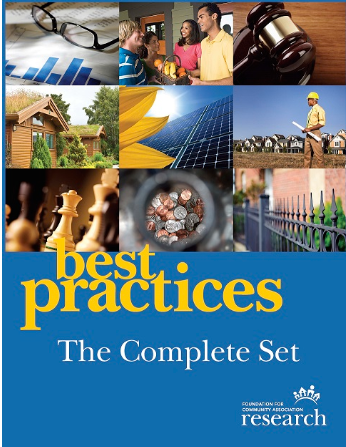 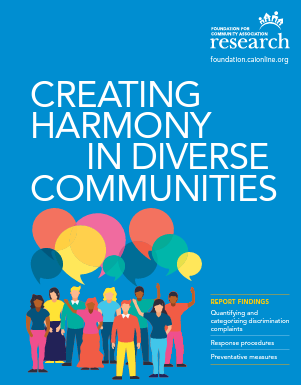 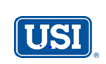 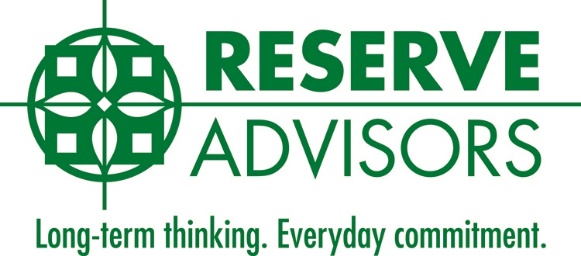 [Speaker Notes: M]
Breaking Point:  Examining Aging Infrastructure In Community AssociationsFoundation for Community Association Research – Aging Infrastructure Task Force
FCAR Aging Infrastructures Research Outline :

2018 – Aging Infrastructure topic developed and Task Force formed with attorneys, reserve specialists, engineers, insurance providers, community association managers, and bankers
2018  & 2019 Research conducted with assistance of professional research company
2020 (May) Breaking Point research written and published by FCAR.
2020 – Present – webinars and presentation to chapters around the country.
2021, June 24 Champlain Tower South Collapse, Surfside, Florida
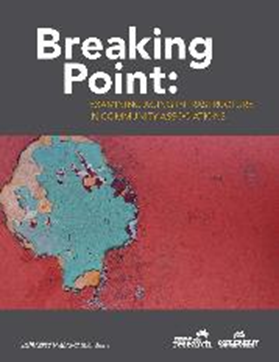 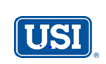 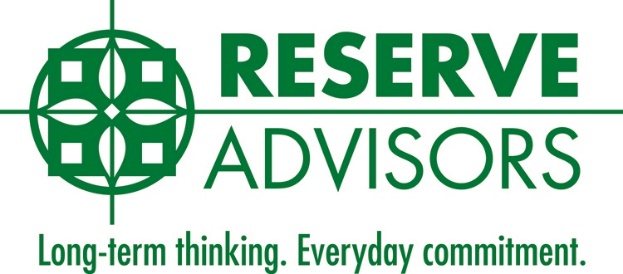 [Speaker Notes: M]
Key Aging Infrastructure Research Findings
70% of survey respondents indicated that maintaining property values was their most import concern.
40% of those surveyed considered deteriorating infrastructure as a top-ranked concern.
81% of survey respondents reported encountering unanticipated and unplanned infrastructure problems over a recent three-year period.
80% of those surveyed felt it was critical that their association have adequate reserves in the event of a major infrastructure failure or construction need.
50% respondents felt their associations have adequate reserve funds on hand, just as many respondents considered their communities’ reserve funds inadequate to address any major unplanned component repair.                    
According to respondents, issues affecting elevators, termite infestation, and plumbing or electrical systems are attended to immediately. When possible, associations are inclined to postpone remediating problems in common areas or those related to original construction. 
An association board’s attitude and perspective arguably are the most significant factors affecting how and when infrastructure damage, challenges and solutions is addressed.
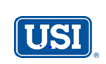 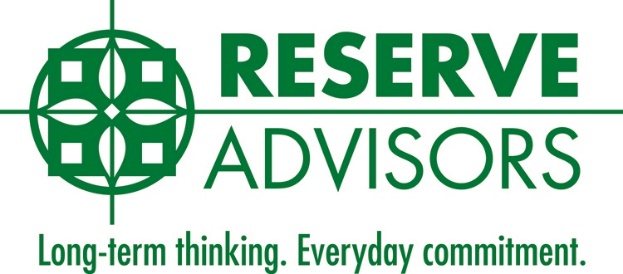 [Speaker Notes: M]
Can You “See” the Infrastructure Problems?
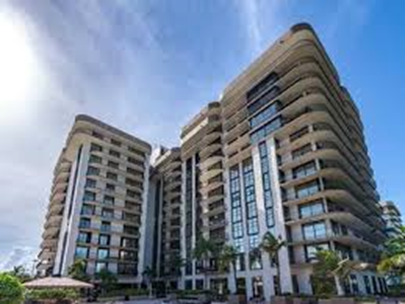 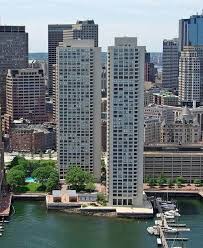 How will your managed association identify let alone pay for unseen infrastructure problems when they manifest?
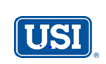 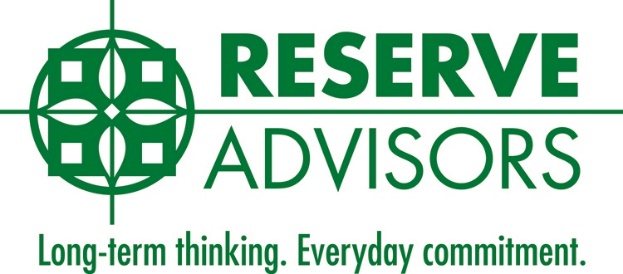 [Speaker Notes: Michelle 

They told me about fees and assessments.
They told me about funding reserves for wear and tear. 
They told me about Insurance costs for unexpected perils.
No one told me about hidden infrastructure problems and potential costs!.]
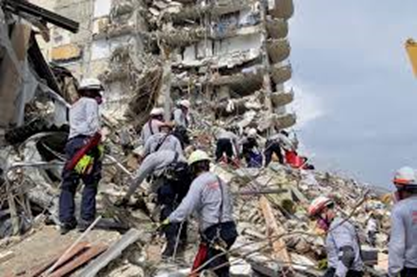 [Speaker Notes: Christa 

Champlain Towers South’s Master Property Policy had a $30,172,900 building insurance limit.  CoreLogic reports run in July 2021 ($44,162,108) and 
January 2022 ($55,603,032) show that the building was underinsured (regardless of the fact that Florida is a bare walls state). 

Great American Insurance Co. elected to tender the policy limit 22 days after the building’s collapse – prior to the conclusion of the investigation and a determination of the cause of the loss.

Great American also elected to pay the Property policy’s limit. Litigation costs to defend the various exclusions and limitations, as well as bad faith claims, could far have exceeded the Property policy’s limit of $30.1 million.]
Where are we at today from the Insurance Perspective?
CAI’s Surfside Response: CIRMS Task Force
In the aftermath of the Surfside building collapse, Boards of Directors should be aware of the potential market and legislative changes that may affect future underwriting guidelines

Boards should consider the following risk management tools and property upgrades to better fulfill their fiduciary obligations and provide ease of underwriting, expanded options, and improved pricing stability for their association's insurance program.
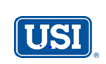 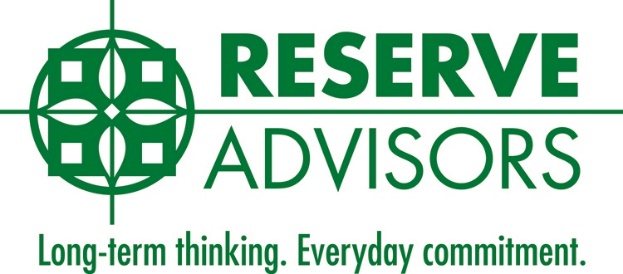 [Speaker Notes: Christa

October 2021]
CAI’s Surfside Response: CIRMS Task Force Findings
Risk Management Tools
 
Reserve Study (including roof replacement schedule)
Reserve Funding
Loss Control Inspections
Engineering Reports &/or Property Condition Assessment Reports (on aging mid-high-rise buildings)
Proactive Maintenance & Update Schedules
Water Detection Systems
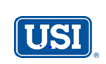 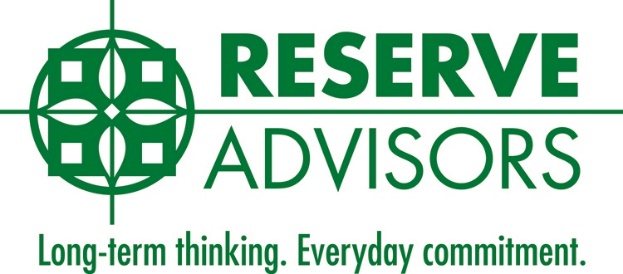 [Speaker Notes: Christa]
Where are we at today?
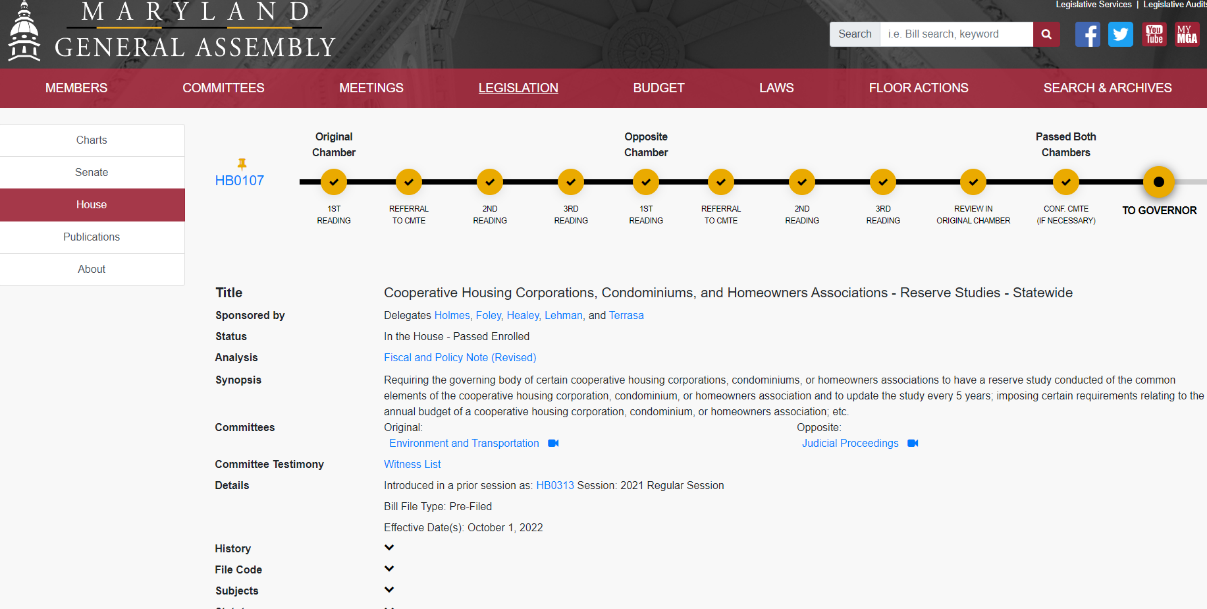 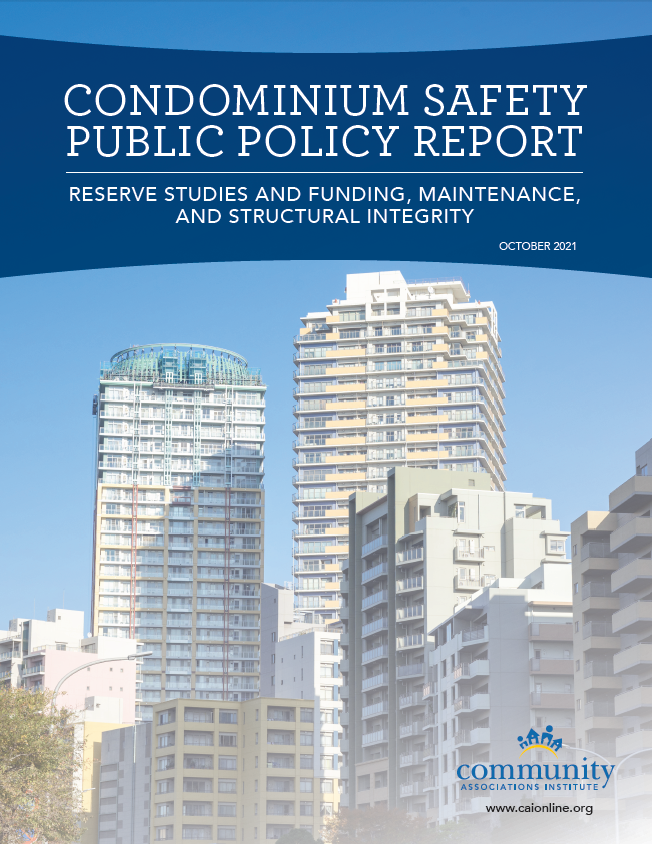 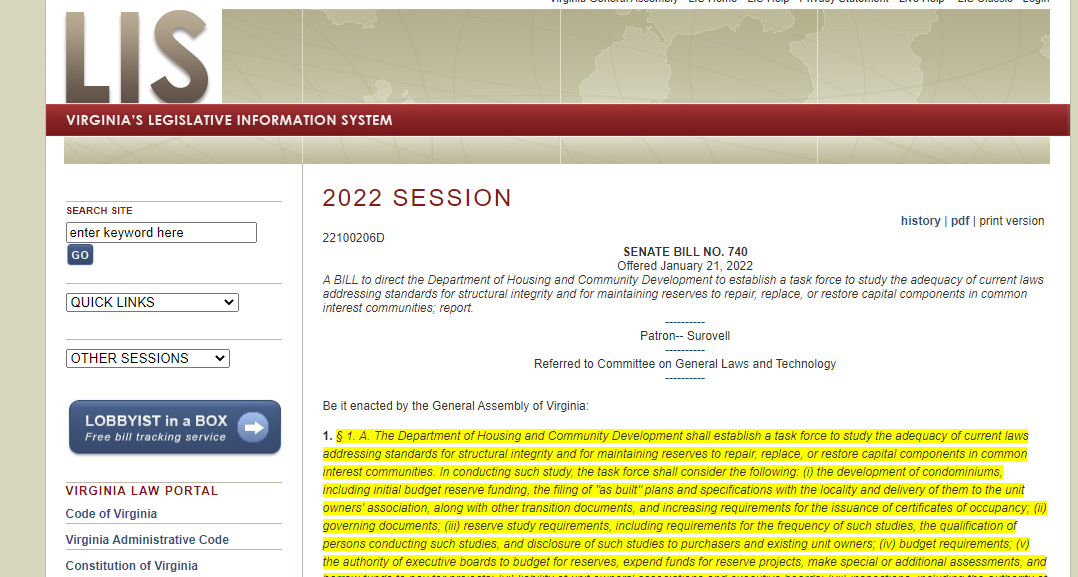 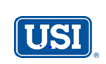 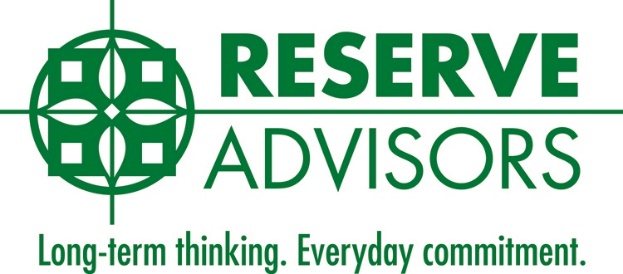 [Speaker Notes: M]
What is a Reserve Study?
A budget planning tool which identifies the current status of the reserve fund and a stable and equitable funding plan to offset the anticipated future major common area expenditures. The reserve study consists of two parts: the physical analysis and the financial analysis.
Expenditures = Savings + Contributions
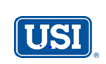 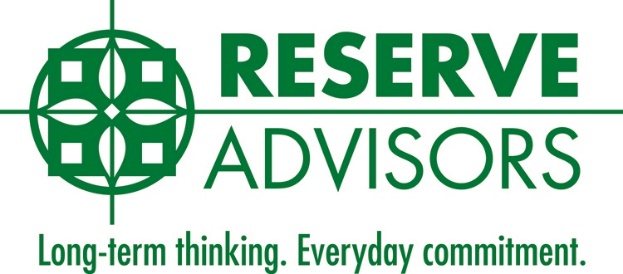 [Speaker Notes: M]
A Capital Reserve Study is not the same thing as a Preventative Maintenance Plan
A Preventative Maintenance Plan is: 
A budget planning tool that is used to aide community associations in setting aside funds for anticipated common element maintenance expenditures.
This should include identification, quantification and financial analysis of only the regular, scheduled activities that maintain the associations common elements.
Not all communities have a formal maintenance plan.
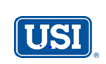 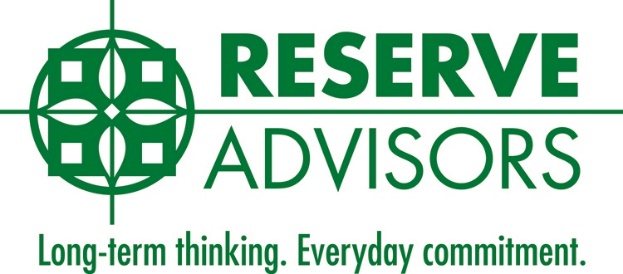 [Speaker Notes: M]
Do reserve studies ensure we can avoid what happened at Surfside?
Our recommendations are based on a visual, non-invasive inspection of the community and from our prior experience of working with similar communities.  It’s typical for us to include building repairs, such as concrete restoration and plaza deck replacement, when applicable.  If we see areas of concern (spalling, settlement, water infiltration) we will document these areas and likely recommend further evaluation.
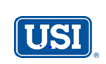 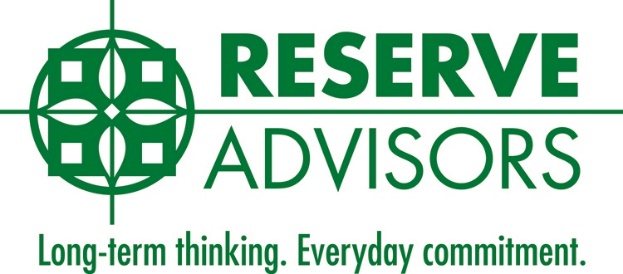 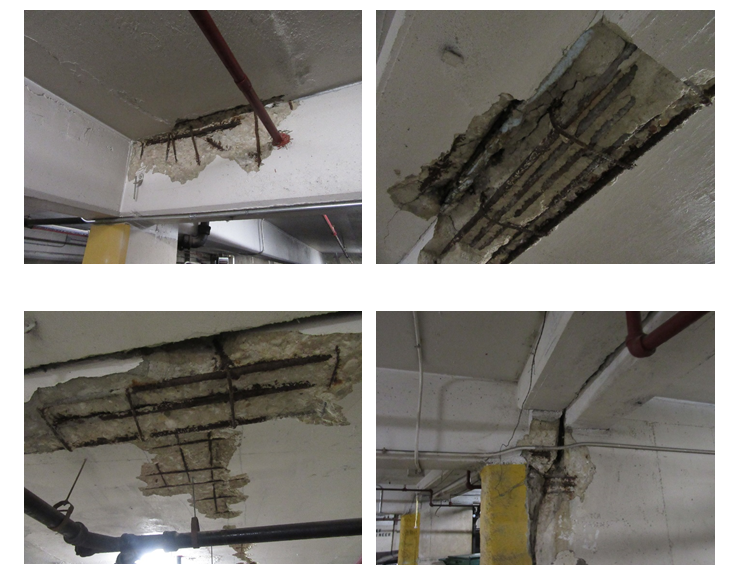 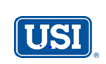 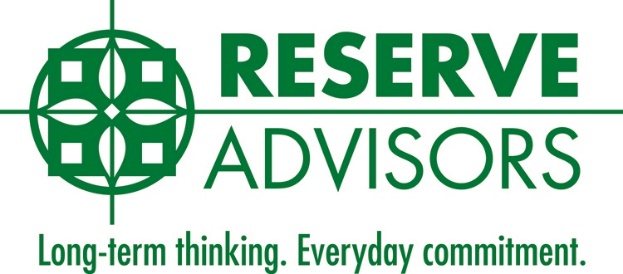 How do we ensure we are properlymanaging our property?
Realistic expectations of Reserve Study scope.
Don’t overlook Professional Consultants.
Make sure we account for these expenses in the budget.
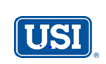 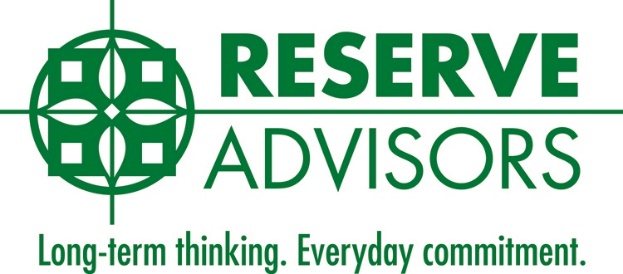 1. Reserve Study Scope – Realistic Expectations
Boards expect the Reserve Study to identify all problems.
Reserve Studies are limited to visual and apparent conditions.
Reserve Studies should rely on input from other Specialized Experts to identify conditions of elements that can’t be visually inspected during the reserve study process.
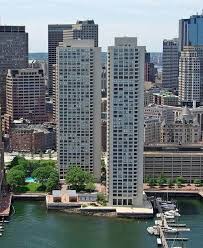 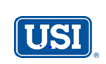 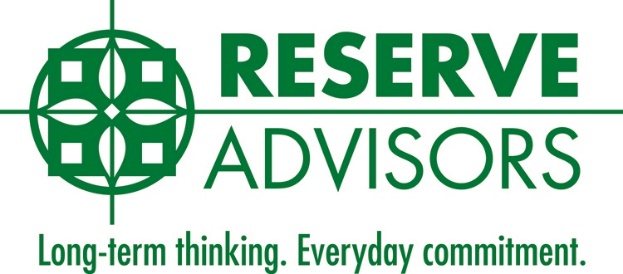 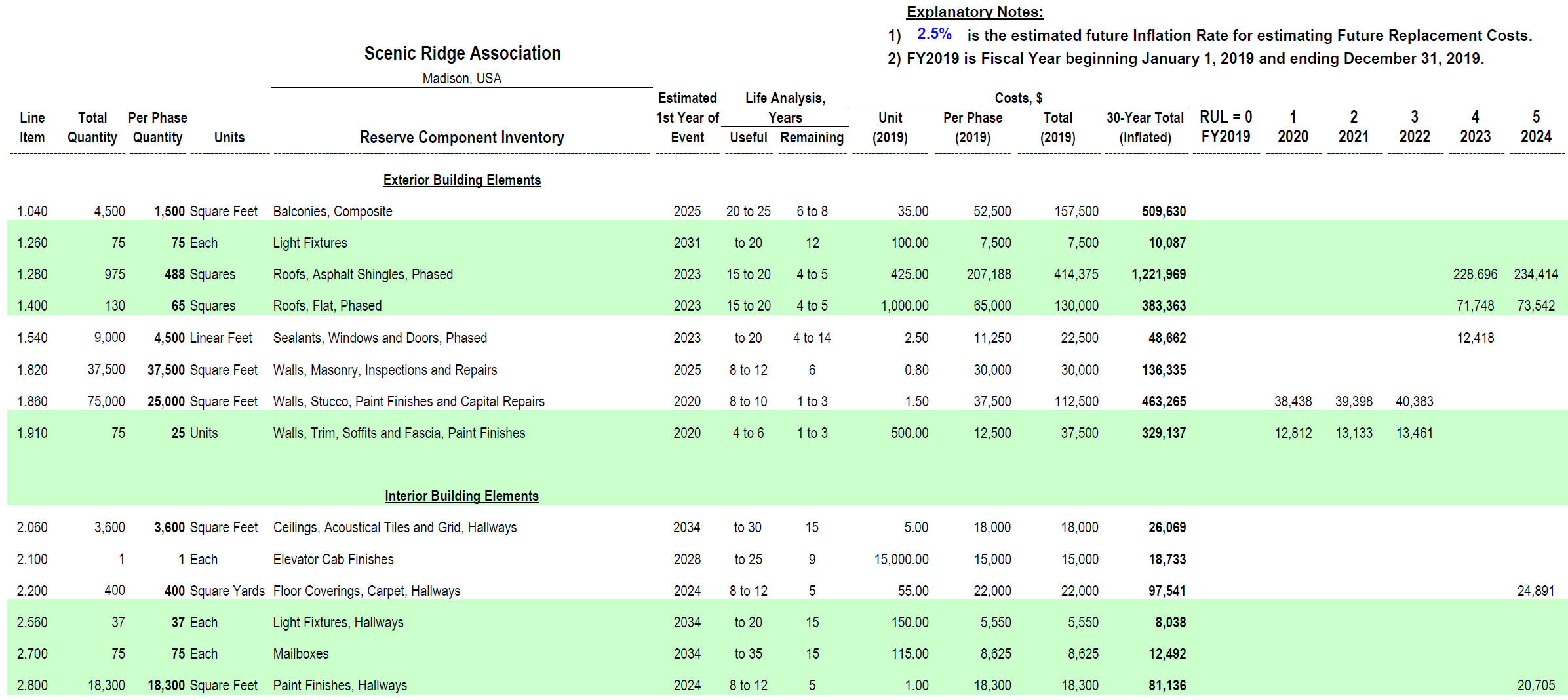 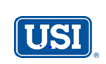 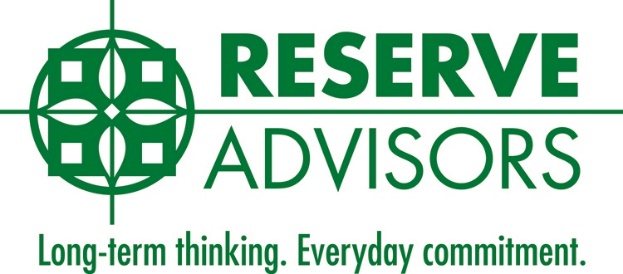 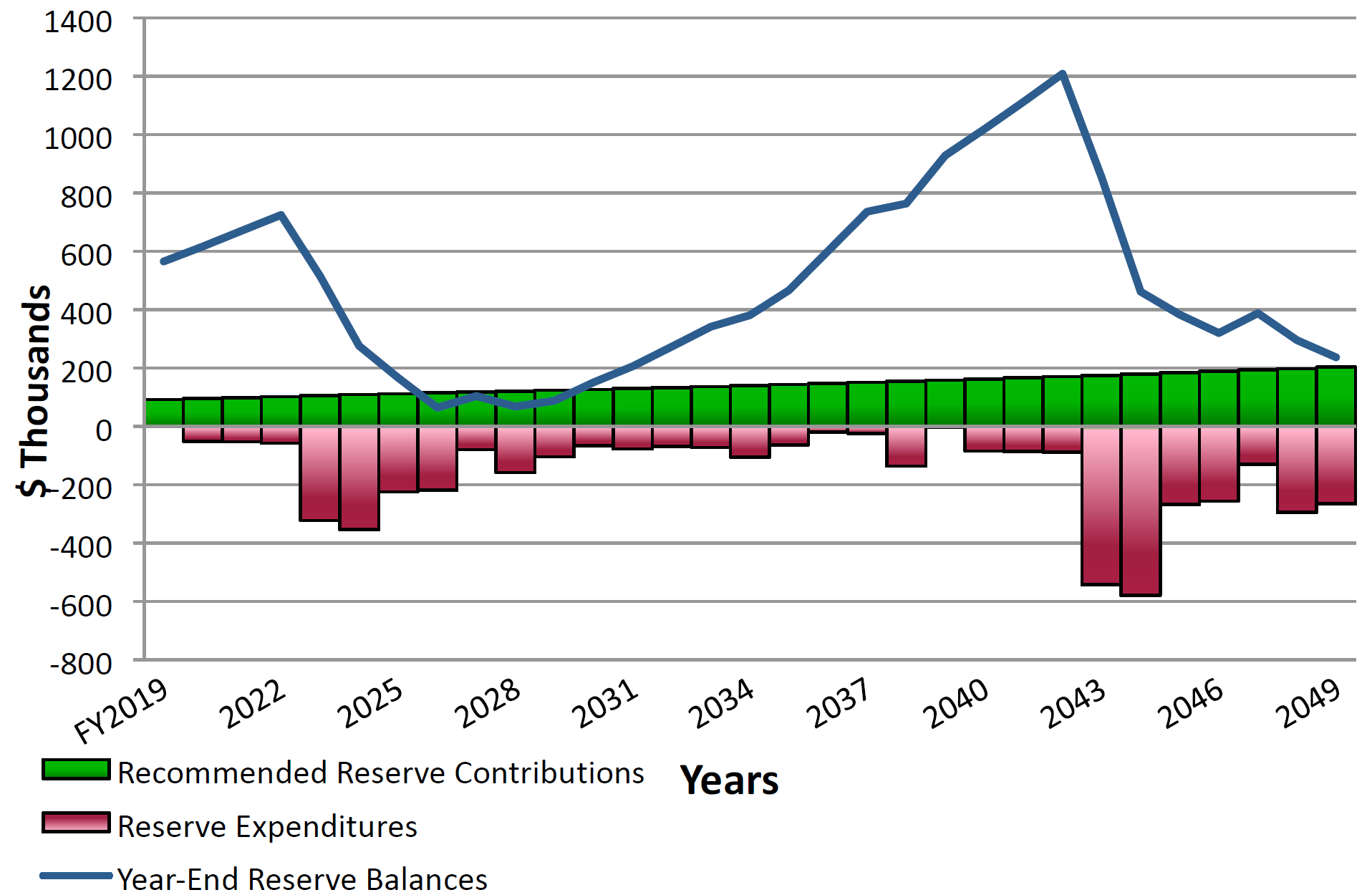 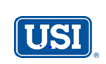 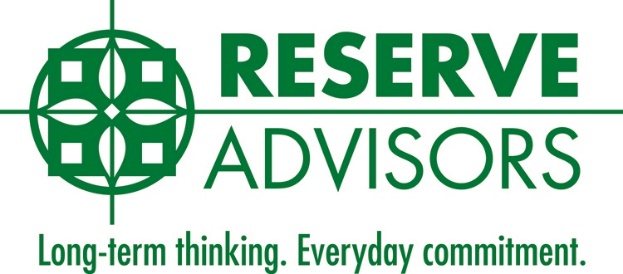 [Speaker Notes: M

30 minutes,]
2. Don’t overlook Professional
Consultants
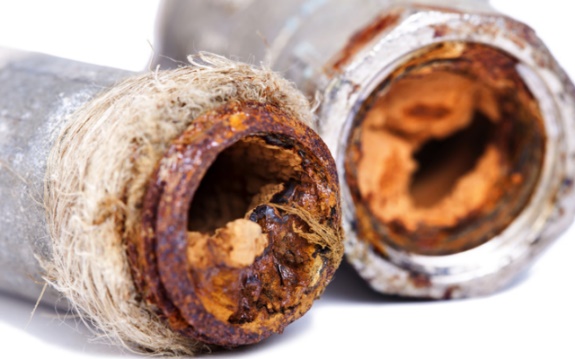 Conditions are not hidden, they are just not identified!
If they are not remediated, conditions can go from minor to bad to catastrophic!
Specialized experts should be brought in more frequently.
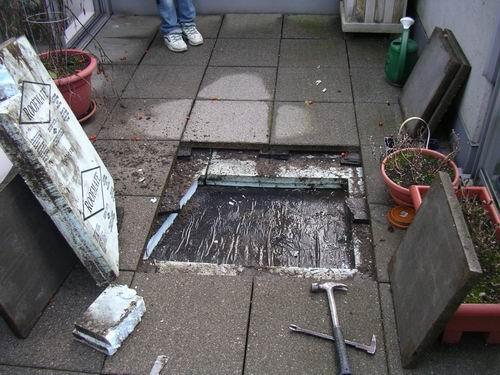 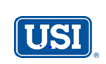 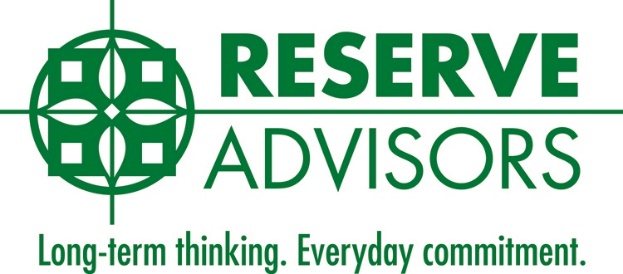 Professional Consultants Most Often Overlooked Until Associations Face a 
Critical Issue
Pond Specialists
Pavement Consultants
Arborists
Architects
Structural  Engineers
Building Envelope Specialists
Mechanical, Electrical, Plumbing (MEP) Engineers
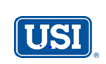 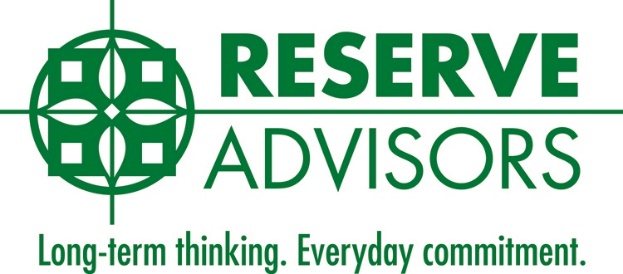 Why are Professional Services Overlooked?
Many Boards feel that their Duty is to not spend money rather that to spend money prudently!
Some Boards expect the Manager to know all the answers!
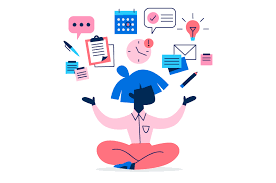 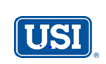 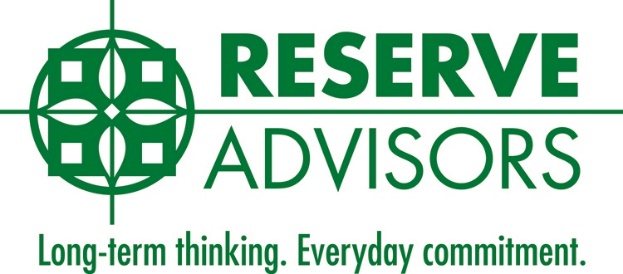 Why are Professional Consultants Necessary?
Detect “hidden” conditions
Identification of critical issues, safety hazards and potential failures
Understand specific budgeting needs for maintenance
Validate best maintenance practices
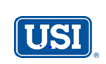 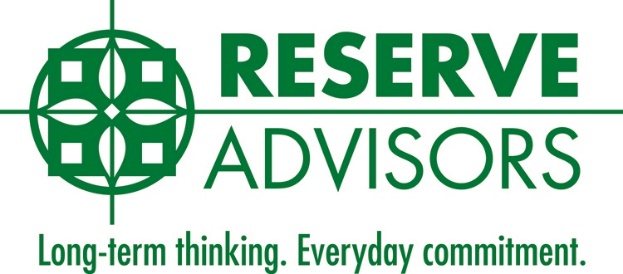 3. Account For These Expenses in the Budget
Many communities think of two budget categories:
Operations & Maintenance
Replacement Reserves
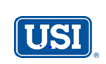 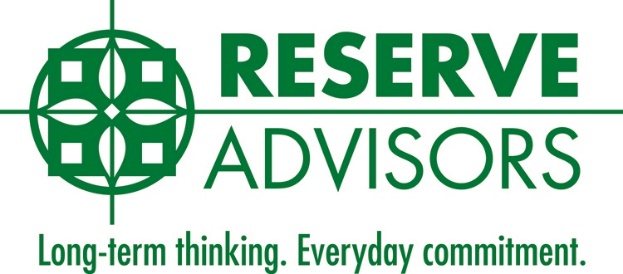 We should think in terms of three 
different Budget categories:






Each has its own purpose!
Replacement Reserves
Operating Expenses
Maintenance Expenses
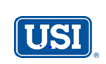 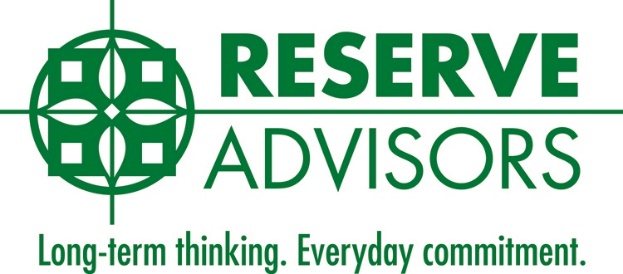 Operations budget examples:

Operational Expenses
Insurance, Utilities, Taxes
Management Expenses
Professional Management, Employee/Staff Payroll
Professional Consultant Expenses
Attorney, Accountant, Reserve Specialist, Arborist, Structural Evaluation, Pipe Study, Pond Specialist
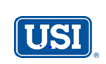 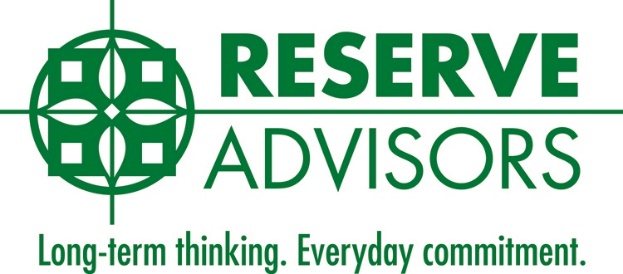 [Speaker Notes: Michelle]
Maintenance budget examples:
 
Service Contracts
Pool Equipment, HVAC, Elevators
Annual Services
Pool Maintenance, Landscaping 
Building Services 
Minor Equipment Repairs
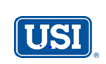 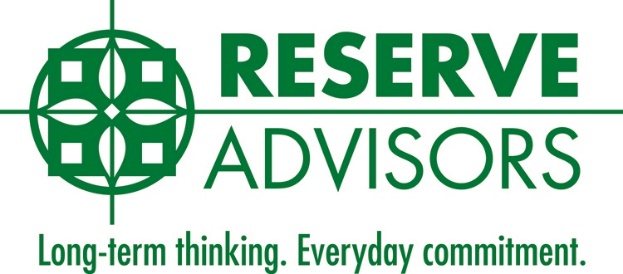 Replacement Reserve Budget:
Funding for any and all “Replacement and Major Repair” projects.

General Rule of Thumb: 
1% of the operating budget as the reserve cutoff.
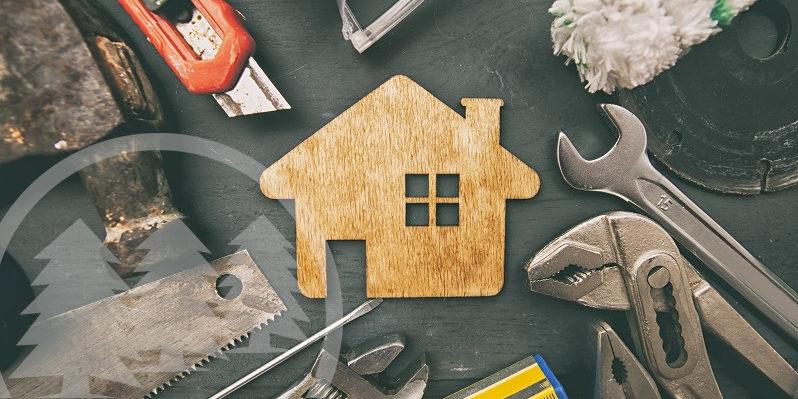 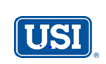 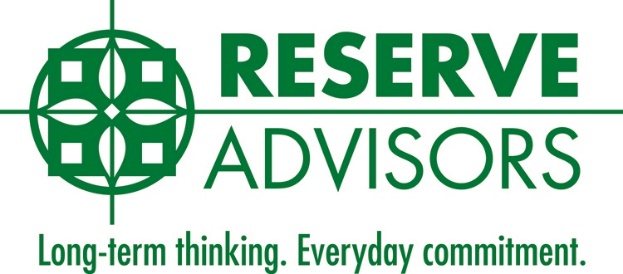 Best Practices:  How are insurance companies underwriting in today’s  market?
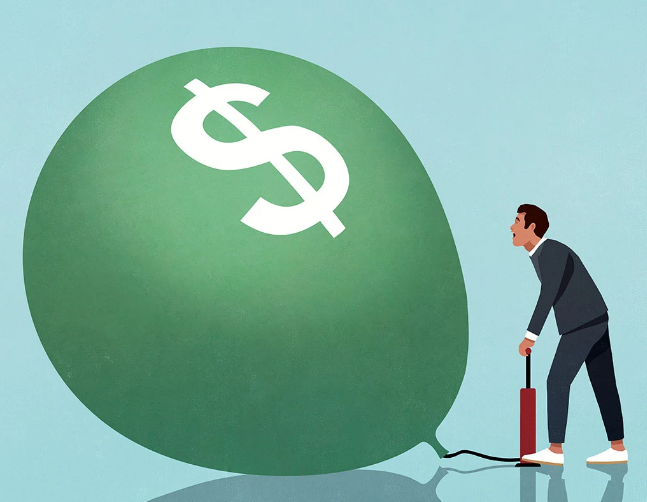 Loss Control Recommendations
Water detection systems (proactive maintenance)
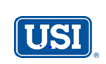 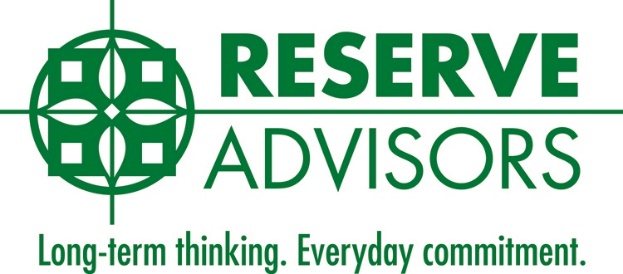 [Speaker Notes: Christa

Exclusions and Limitations (ACV roof) Depreciation 

Federal Pacific Electrical panels

Breaking Point: Aging Infrastructures
The Surfside tragedy has created a lot of attention around the need to plan for aging infrastructure. CAI's Foundation for Community Association Research (FCAR) identified the need for and lack of awareness around the subject in 2020. We discuss this very important and timely topic, what it means, and how it impacts community associations.1. Proper planning: prepare an association to rethink how to budget for hidden infrastructure costs2. Realistic Reserve Study scope of work and how to supplement it3. Who has the obligation to pay for deferred maintenance and hidden damage]
Property values
2019
2022
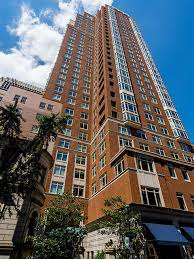 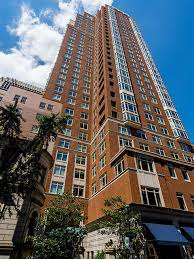 $220 Million RC
$193,000 Prop Premium
$260 Million RC (18%)
$230,000 Prop Premium (19%)
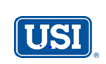 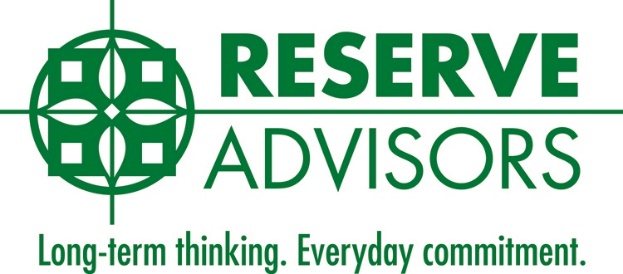 MD Condo Case Study 
 Deferred Maintenance
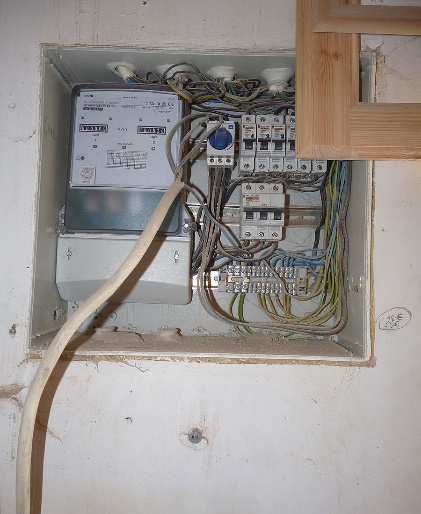 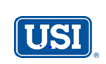 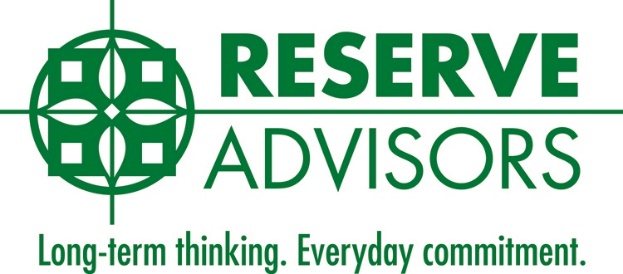 This Photo by Unknown Author is licensed under CC BY-SA
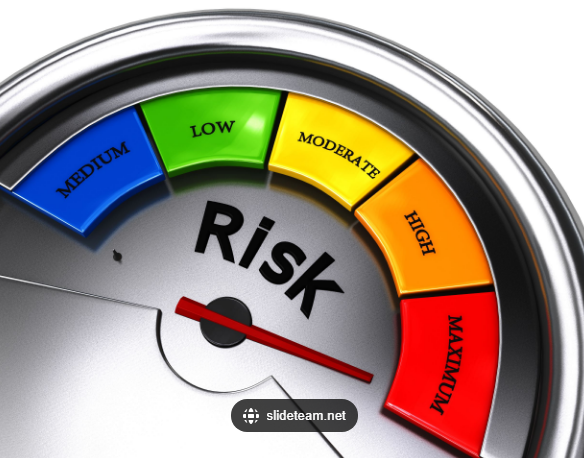 2022 Premium indicationsstarting at $198,000!
Underwriting Challenges
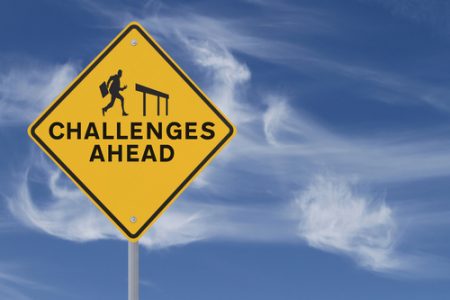 Age of building

10% sprinklered – 6 floors

 Lack of Upgrades
     - electrical fuses
     - plumbing 
     - roof
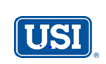 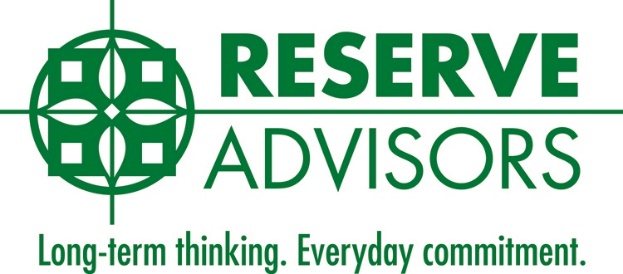 Result of Weak Underwriting Profile 
due to Deferred Maintenance?
1
2
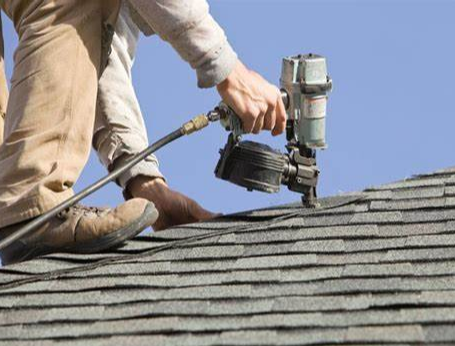 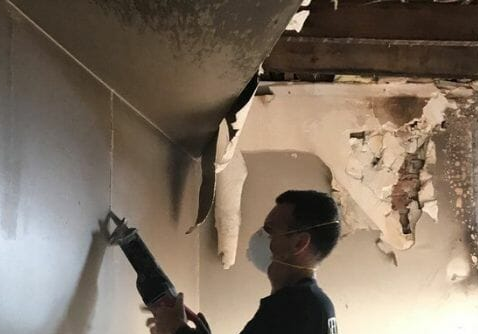 3
4
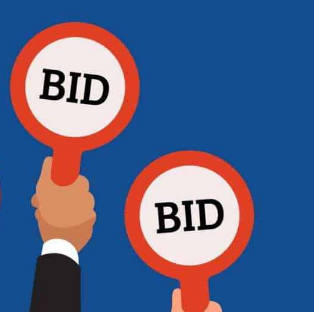 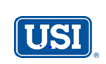 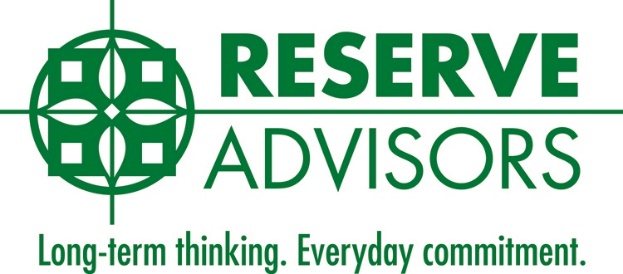 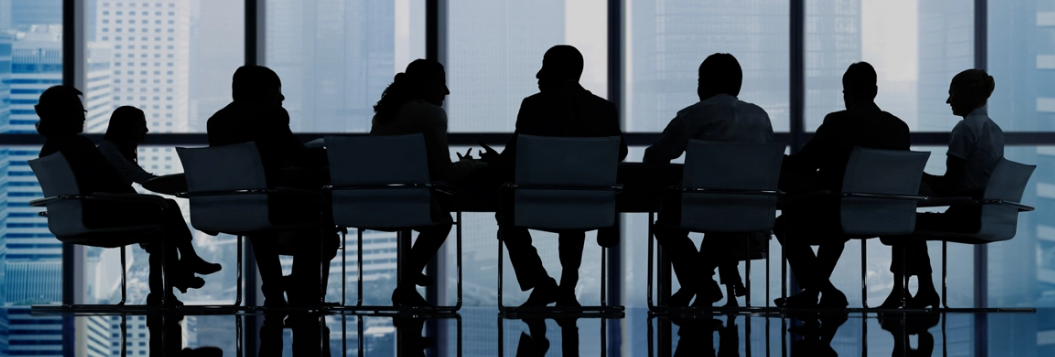 Best Practices
Communicate with your insurance broker during the budget process (market updates, underwriting trends, 5-year loss performance, carrier’s feedback).
Don’t overlook professional consultants: RS, CIRMS, CCAL, PCAM, CMCA. Invite them to participate in board meetings.  
When budgeting make sure you are including all categories: Operations, Maintenance, and Reserves.
Budget for periodic in-depth assessments/studies.
[Speaker Notes: TAKEAWAYS 

Christa: 1&2
Michelle: 3&4]